Thoughts on AMP IOT and PAR
Date: 2023-07-10
Authors:
Slide 1
Introduction
The discussions in AMP TIG and SG so far have been focused on adding new air interface for AMP IOT device 
There is also a market demand for WLAN AMP client devices that can connect with existing WLAN network AP’s and infrastructure
AMP client device
Support existing WLAN standards  (e.g. 2.4 GHz 11b/n) with optimized Tx/Rx power consumption
Energizer RF Power harvester (Sub-1GHz) 
Operates in low duty cycle and supports additional AMP signaling/control (e.g. wake up signal ) to minimize power consumption  
AMP Energizer device
Transmitter for ‘Energizer signal’ in S1G band
Ability to transmit AMP wake up signal / control signals to AMP Client device (S1G or 2.4GHz)
Optional: serve as relay for 2.4 GHz (e.g. 11b/n) data comms between AMP Client and Infra AP & Cloud
Slide 2
Qualcomm
High Level Topology (model 1)
AMP Client
AMP EnergizerDevice
S1G
RF Energy
Wake up
AMP Client
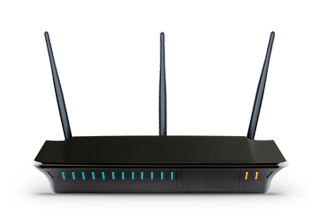 2.4 GHz 11b/n data comms
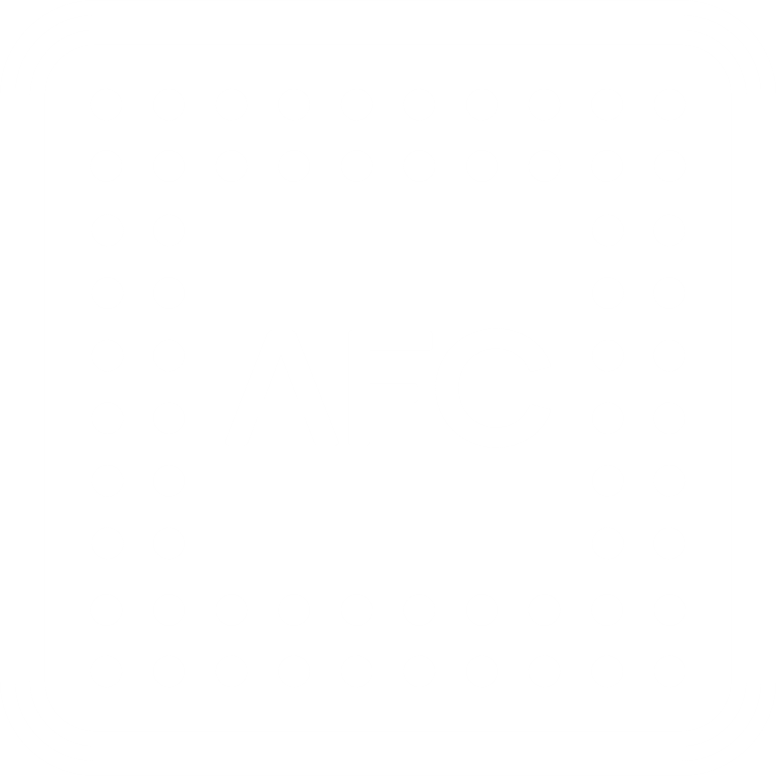 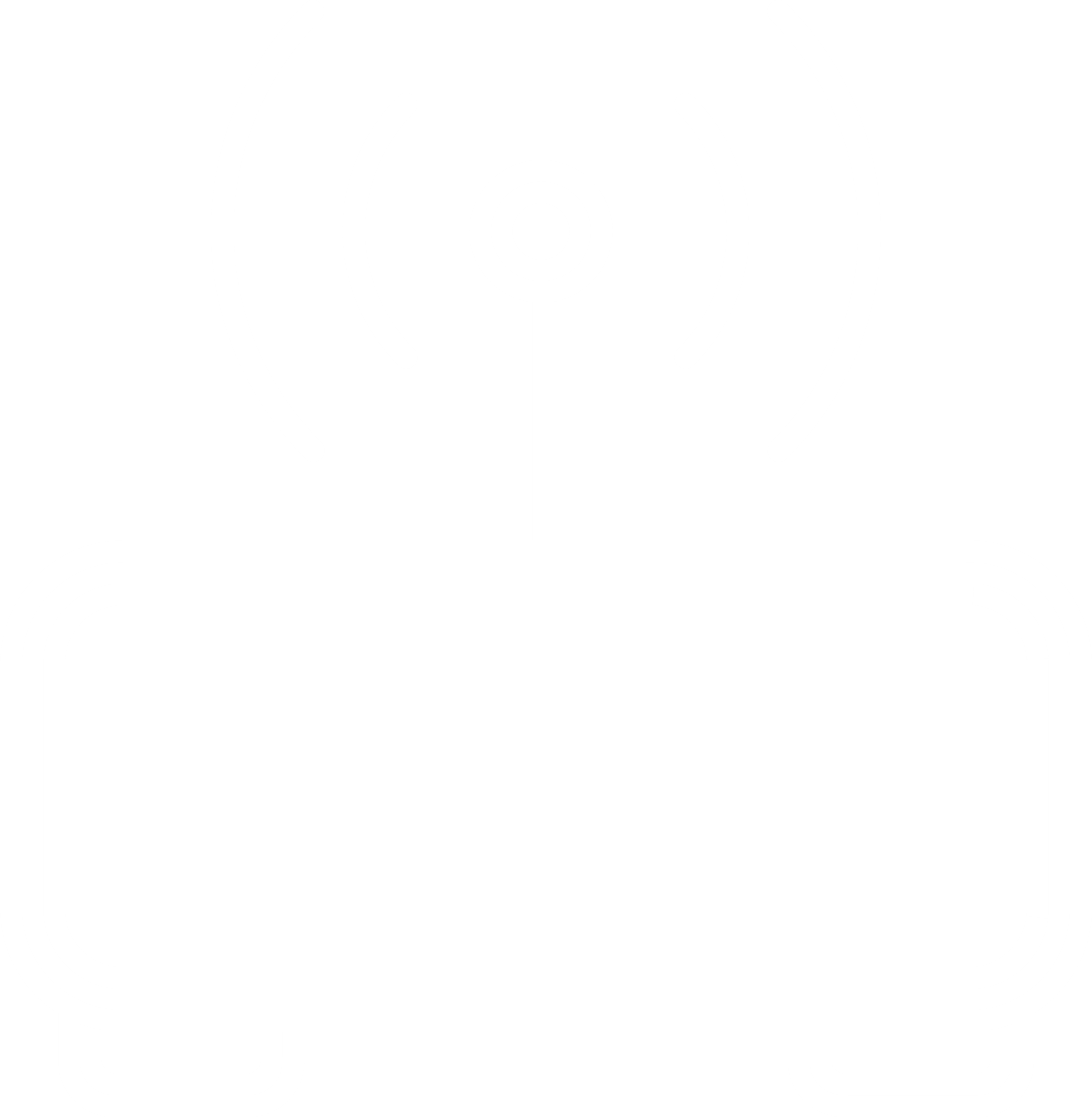 Other variations are also possible
E.g. AP may send the wake-up signal directly.  Energizer may have a link to AP to coordinate the schedule/control of wake-up signal
AFCAgent
Slide 3
High Level Topology – with AMP Energizer Wi-Fi Relay (model 2)
AMP Energizer & Relay Device
S1G
802.11 data comms
RF Energy
Wake up
.11b/n data comms
AMP Client
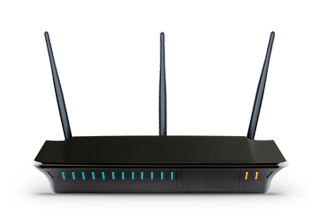 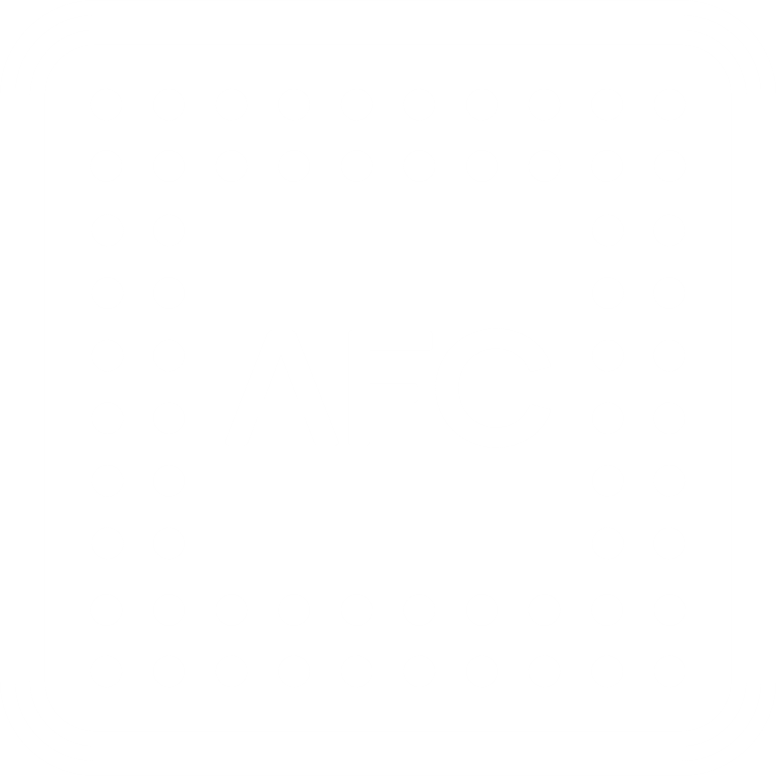 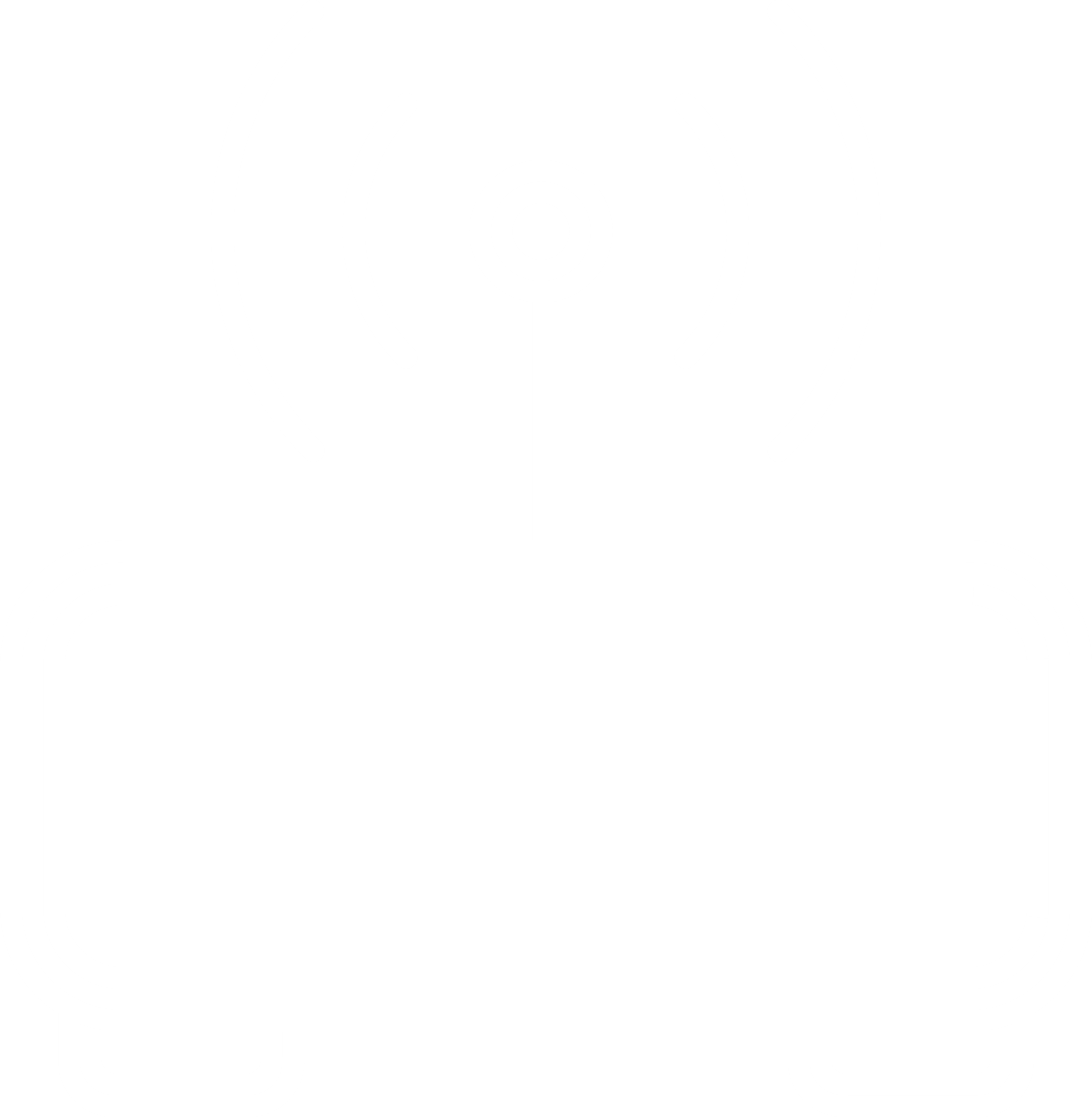 Other variations are also possible
AMP client and AMP energizer may also use new air interface for communication
AFCAgent
Slide 4
What need to be standardized
Energizer link
Band (sub-1GHz, 2.4GHz?),  channelization/BW, waveform(?)
Its control/configuration may be done through AMP or Wi-Fi control/signaling
AMP wake up link
E.g. waveform, signaling, procedure, configurations, etc.
AMP control signaling/protocol
Configuration and control, procedure, etc. 
Optional relay operation
Slide 5
High Level Inputs to PAR
Need to support both sub1GHz and 2.4 GHz
Define at least one mode of energizer link using wireless power transfer
Define AMP link for wake up and control signaling
Add support signaling to enable AMP device connecting to existing .11 network (e.g. 11b/n)
Slide 6
Suggested PAR
This amendment defines modifications to both the IEEE 802.11 Medium Access Control layer (MAC) and Physical Layers (PHY) to enable operation of ambient powered device by defining
at least one mode of wake up and data communication link in sub-1GHz or 2.4GHz
at least one mode for AMP IOT device to connect with legacy WLAN network in 2.4GHz band
at least one mode of wireless power transfer in sub-1GHz or 2.4GHz 
at least one mode to support positioning function
  
This amendment shall provide coexistence and backward compatibility with deployed devices compliant with IEEE Std 802.11™-2020 and operating in the same band.
Slide 7